Мастер-класс по решению задач из открытой части ЕГЭ по физике: Стратегии, методы и практические советы
Учитель физики : Изетуллаева Рузиле                                                                _______________________________________________Бахтияровна
Система работы учителя физики                        по подготовке к ЕГЭ и ОГЭ
Этапы работы с группой учащихся 
Знакомство с сайтом «ФИПИ».
                      -кодификатор
                      -демоверсии
                      -открытый банк заданий
Знакомство со  Сборником заданий
Повторение теории
Решение заданий по темам
Знакомство с сайтом «ФИПИ».
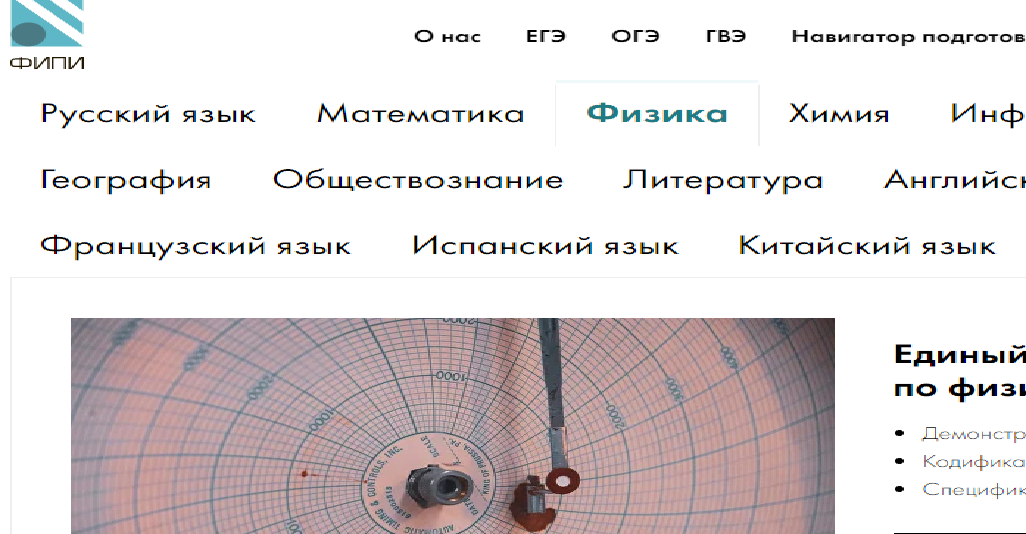 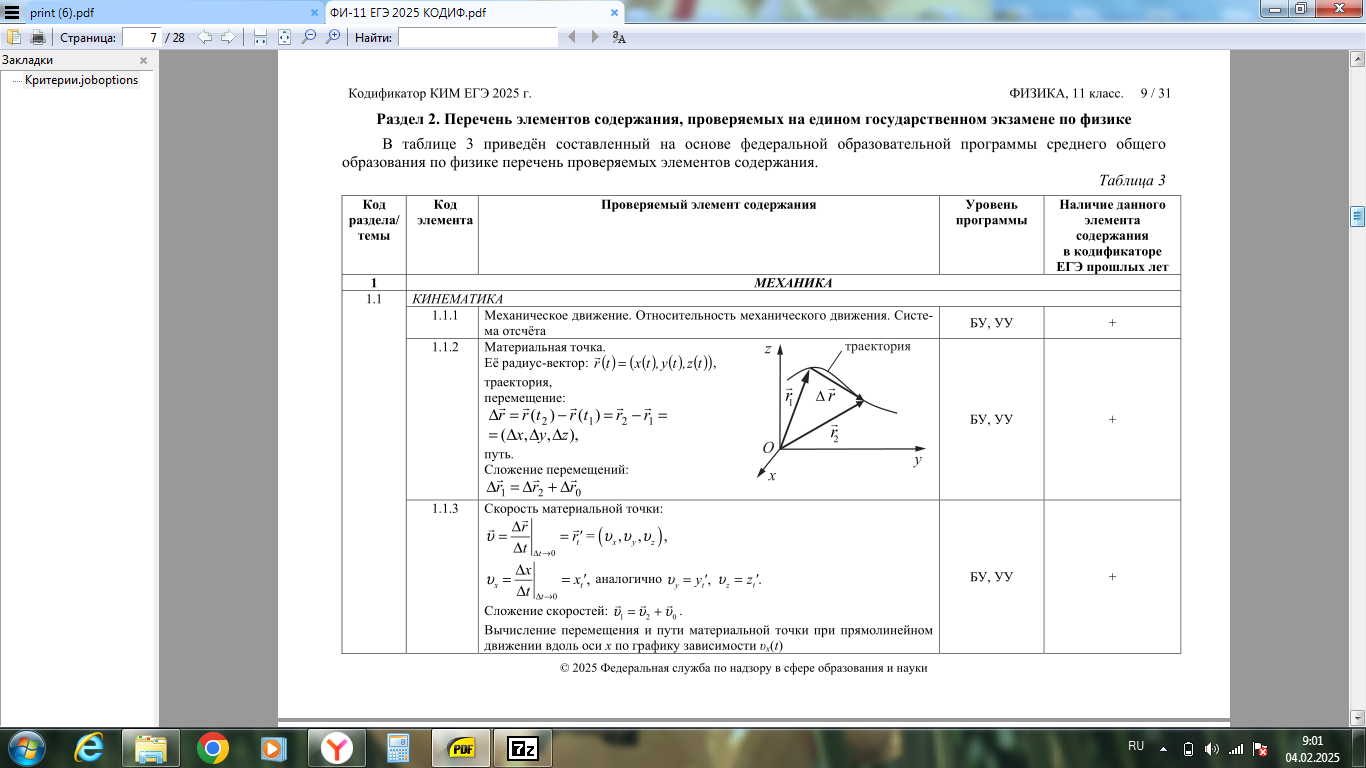 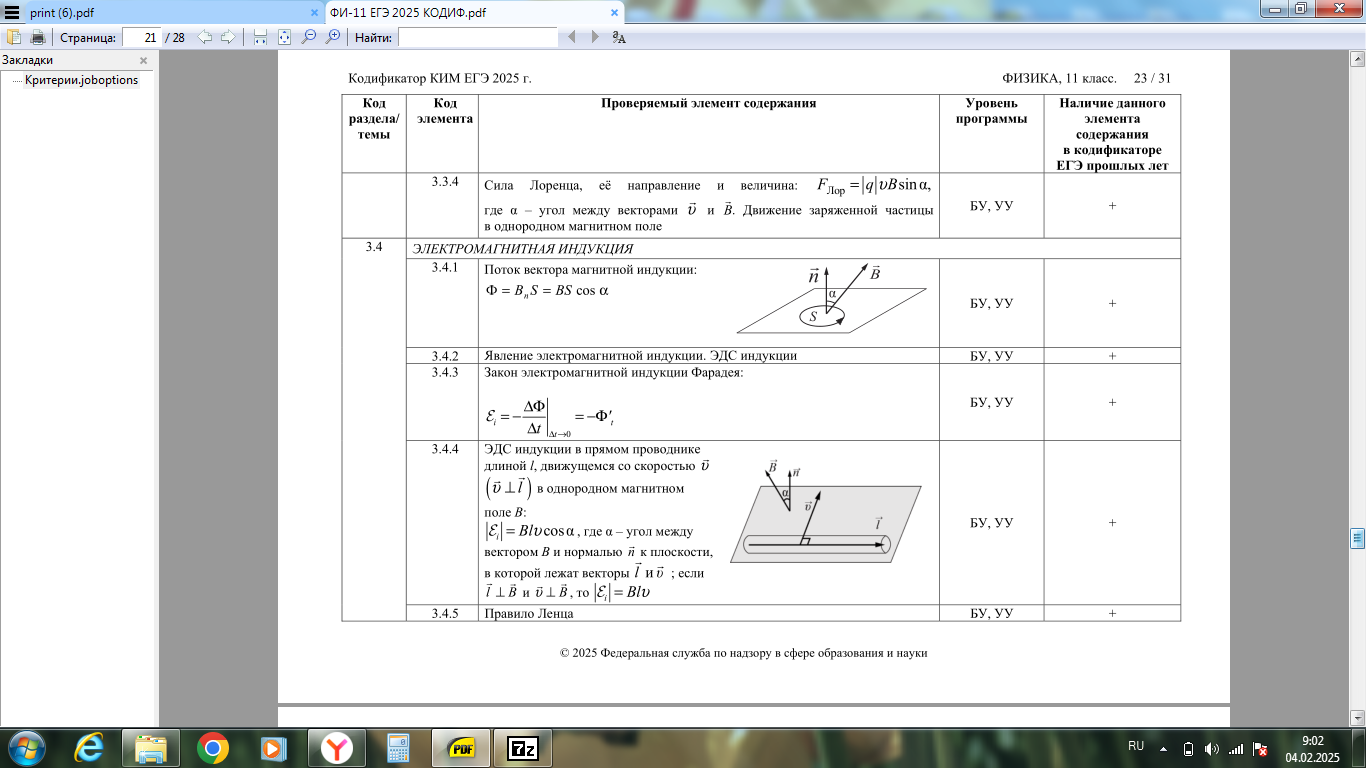 Сборники заданий
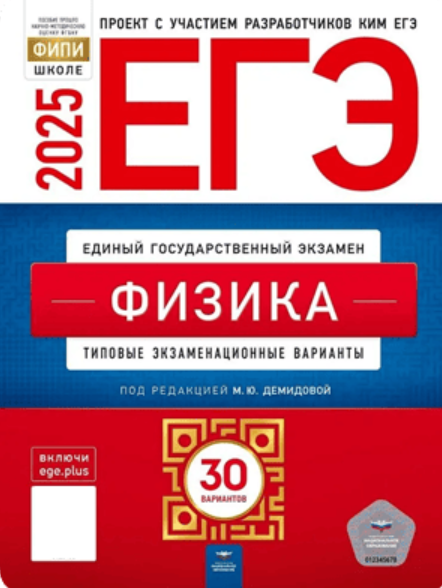 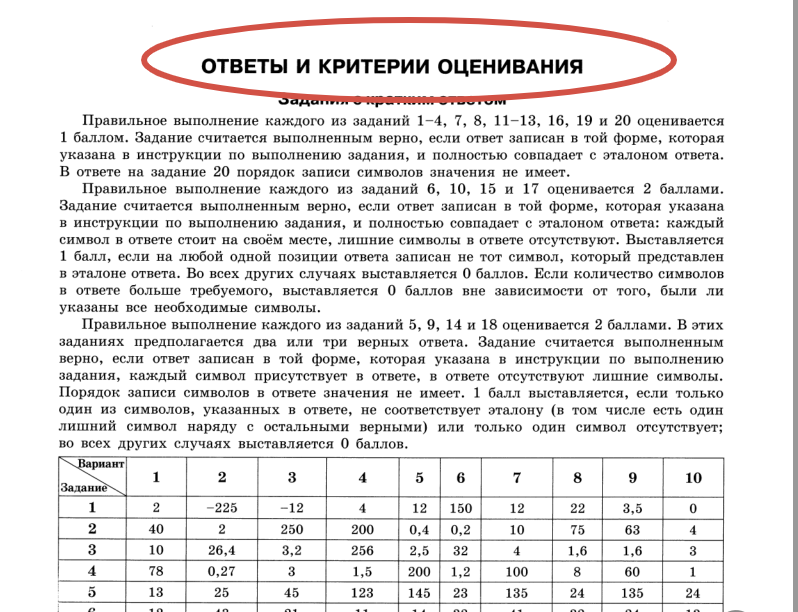 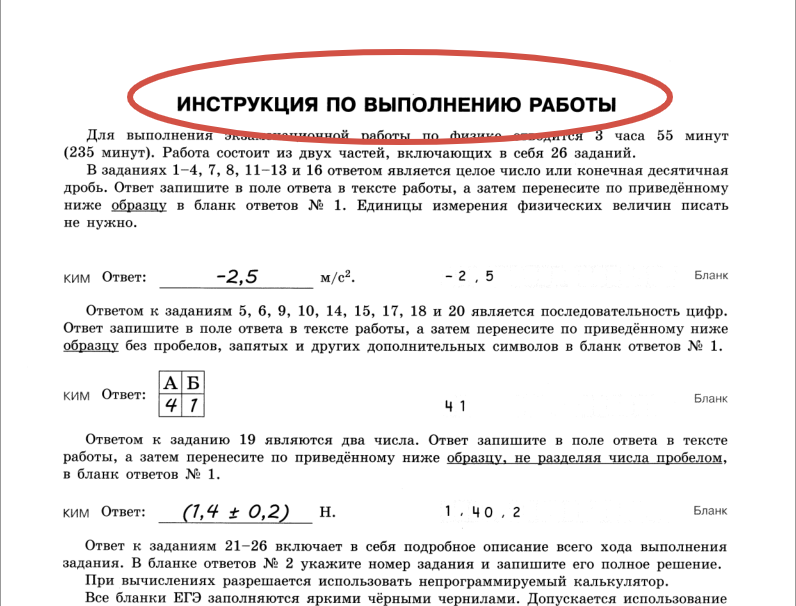 Этапы работы с группой учащихся
Работа по сборнику заданий тестовая часть                                               
Работа по сборнику заданий открытая часть
                        - знакомство с критериями оценивания
                        - отработка оформления задач
Знакомство с вариантом КИМ
Контрольное тестирование в формате ЕГЭ
Анализ результатов и разбор ошибок
Знакомство с критериями оценивания
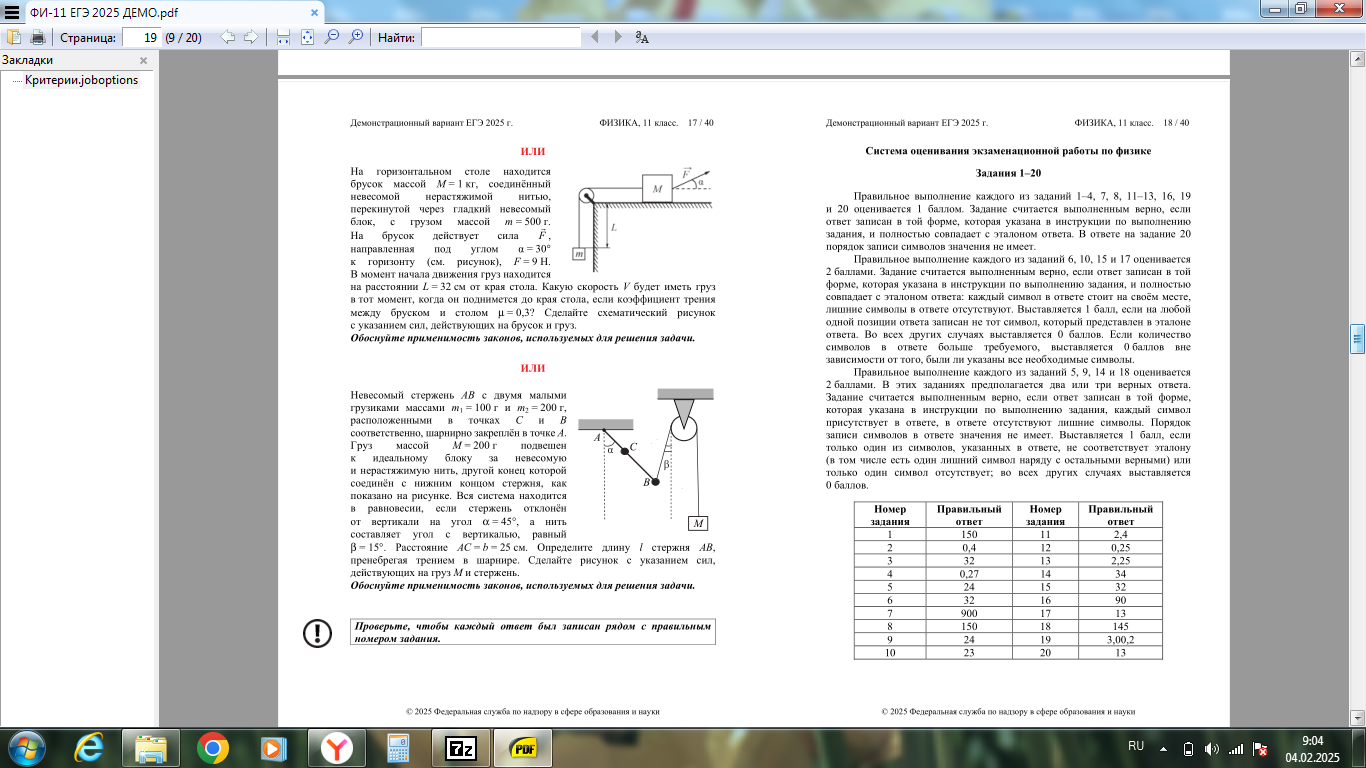 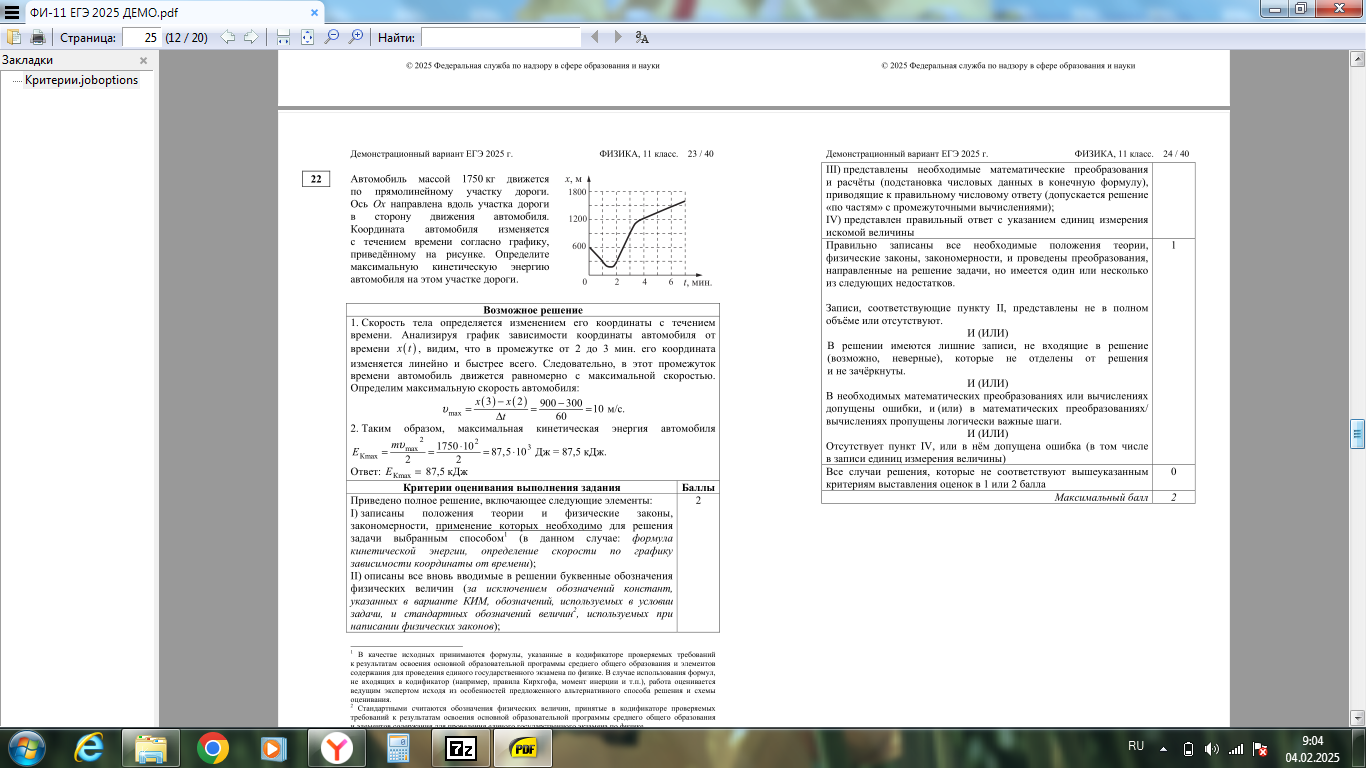 Знакомство с вариантом КИМ
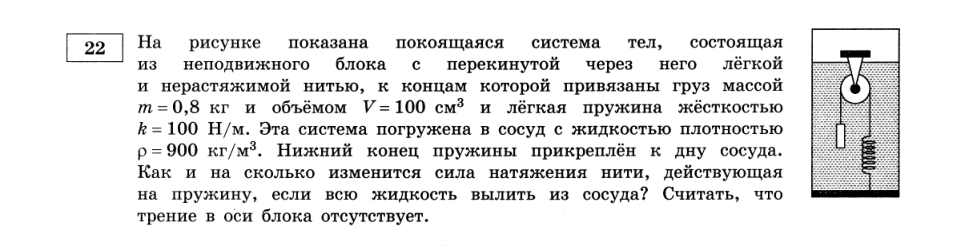 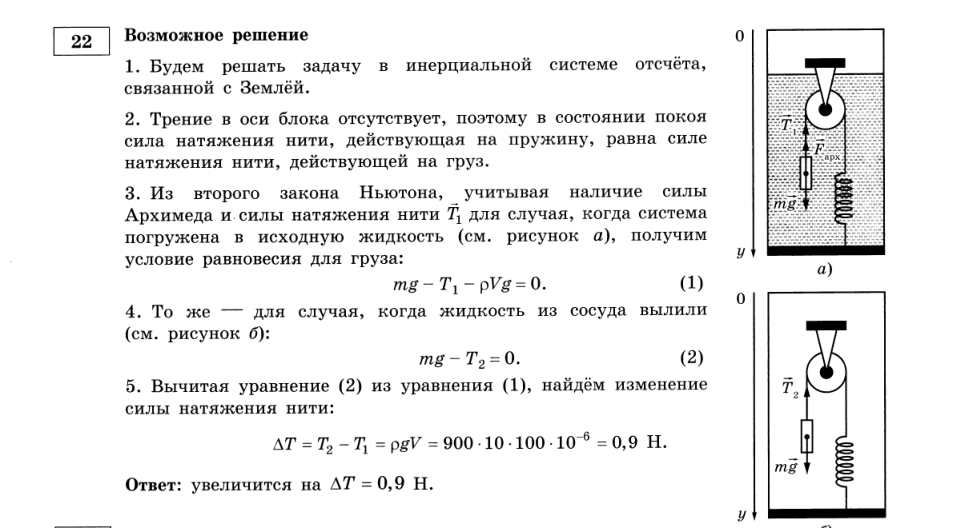 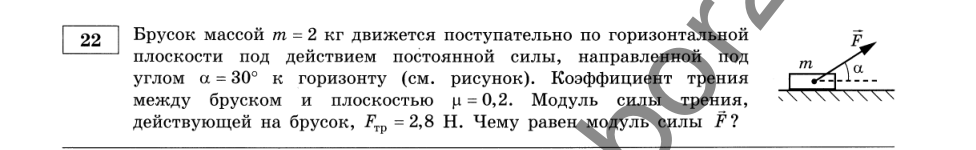 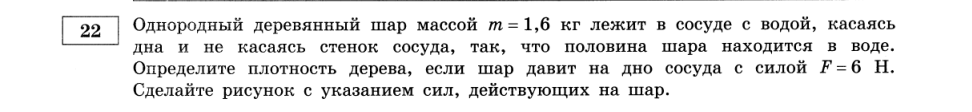 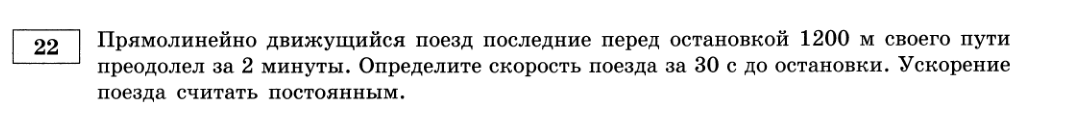 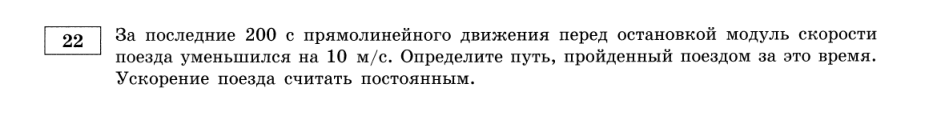 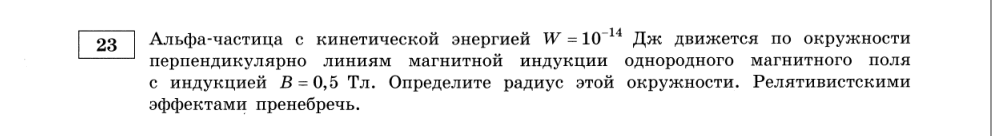 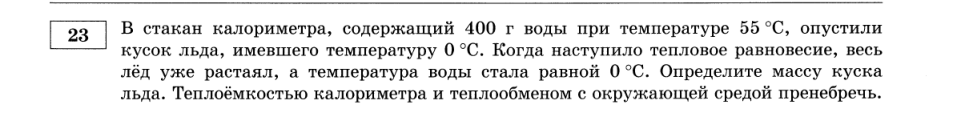 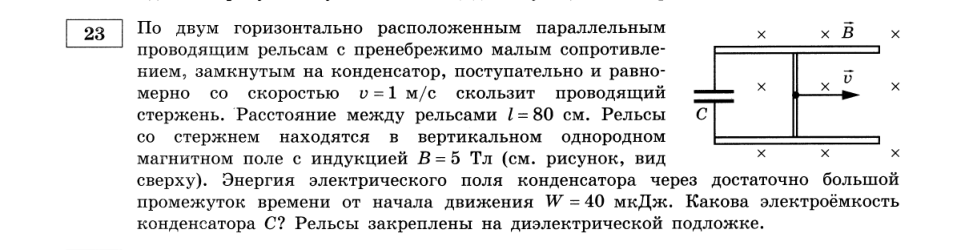 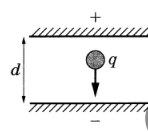 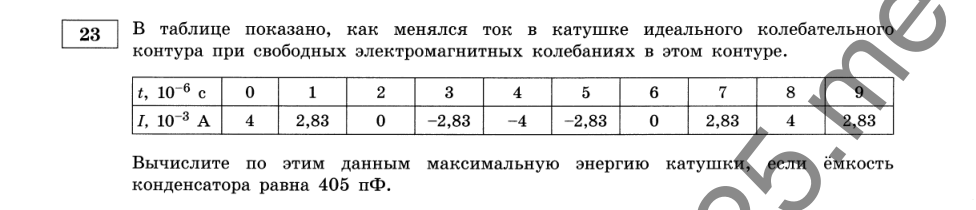